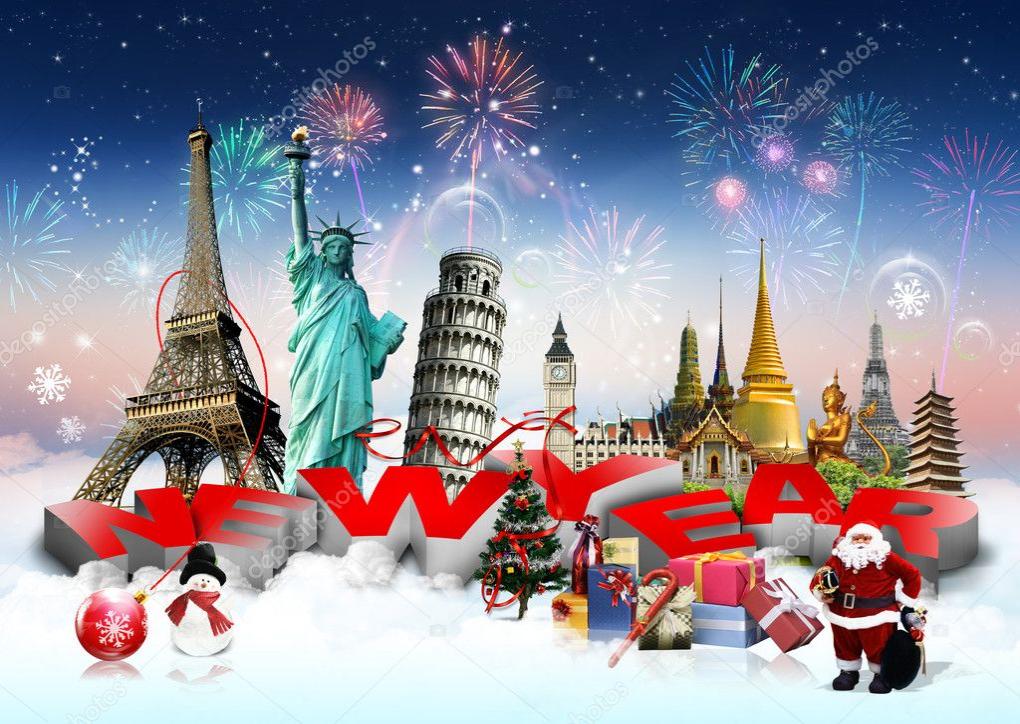 Новогоднее путешествие
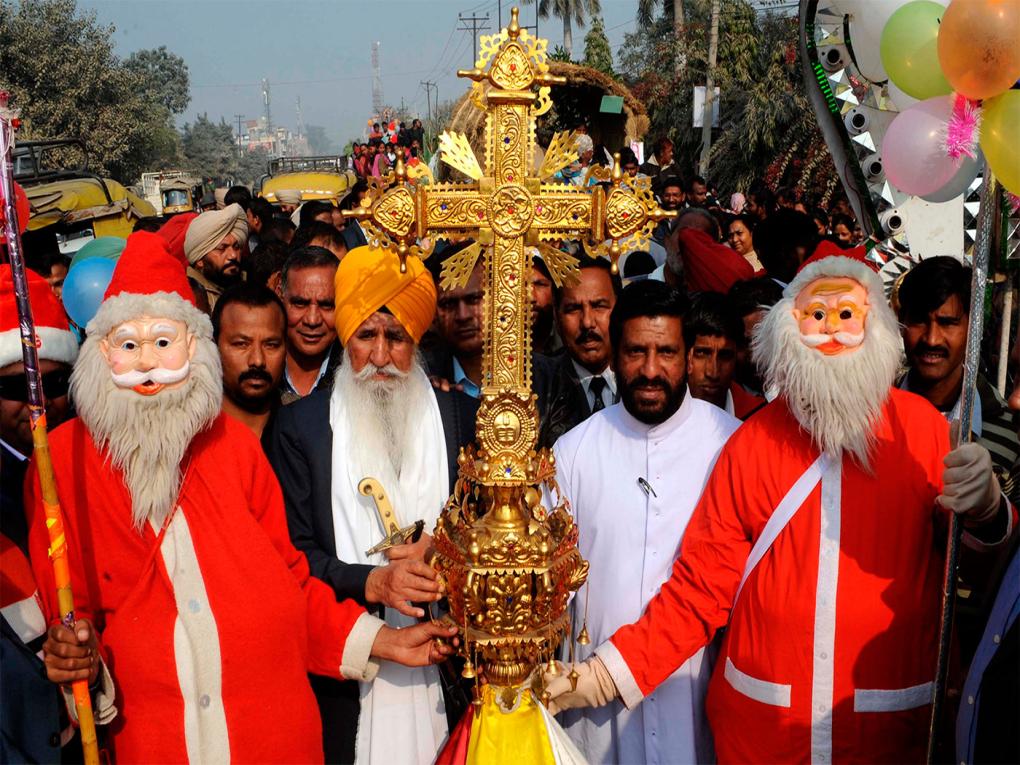 Индия
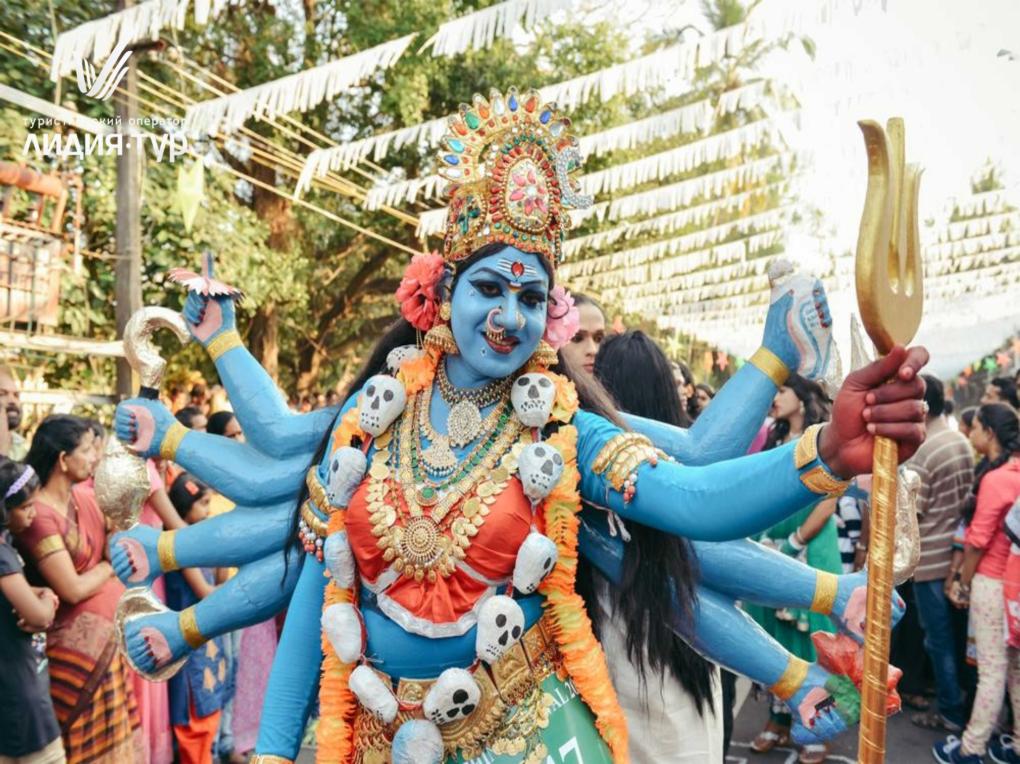 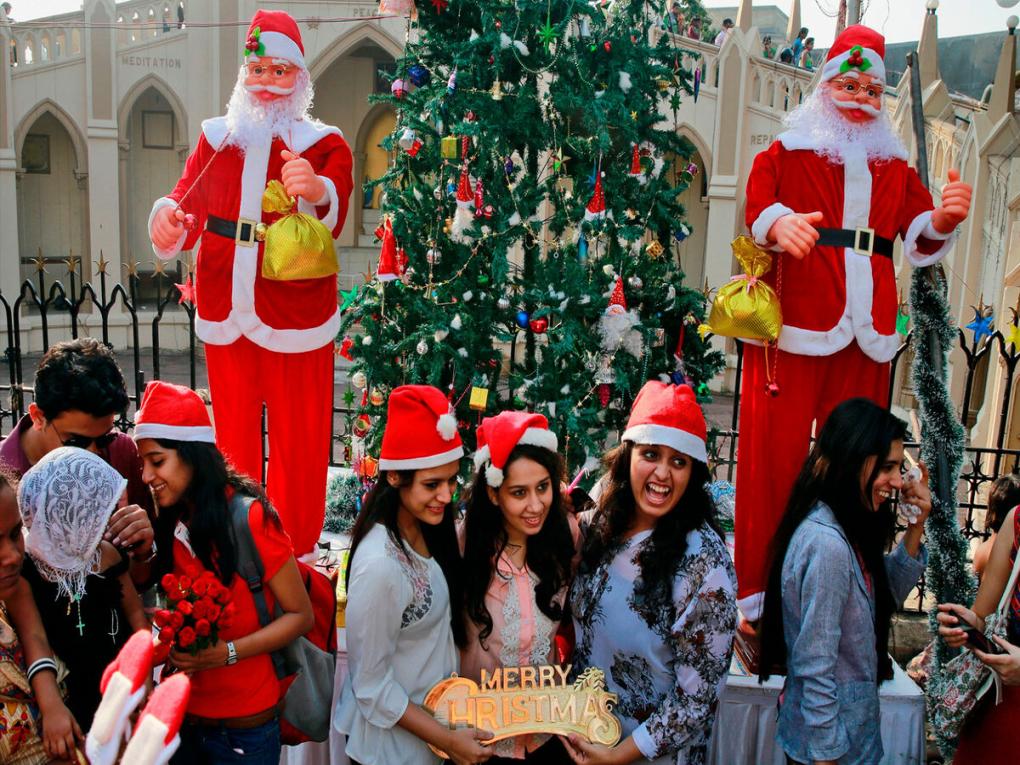 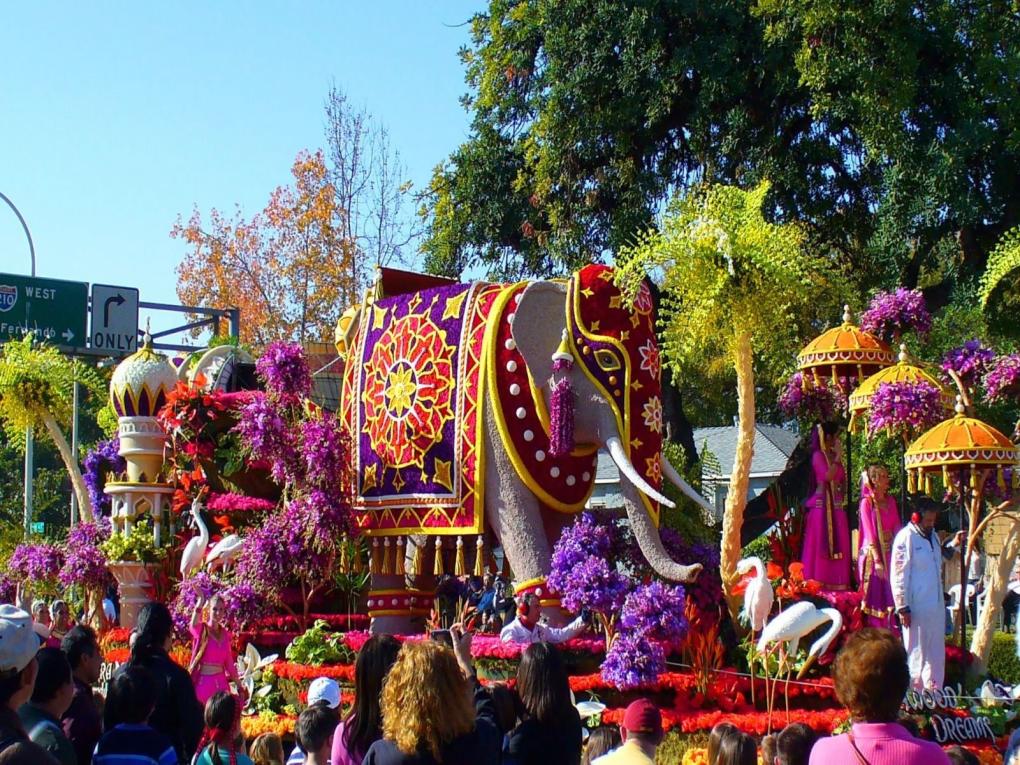 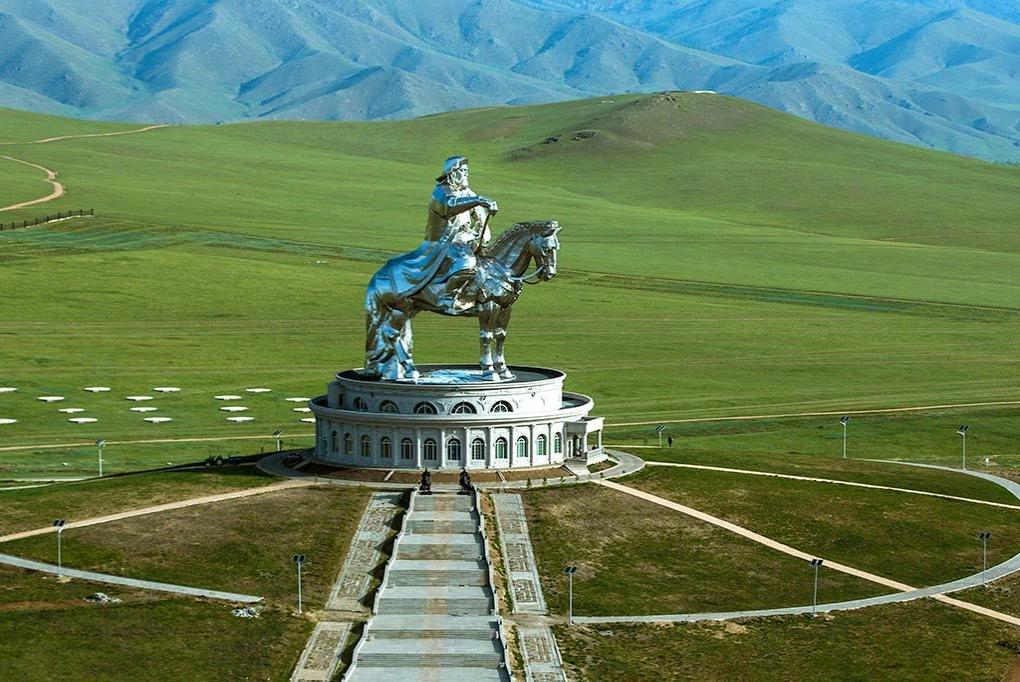 Монголия
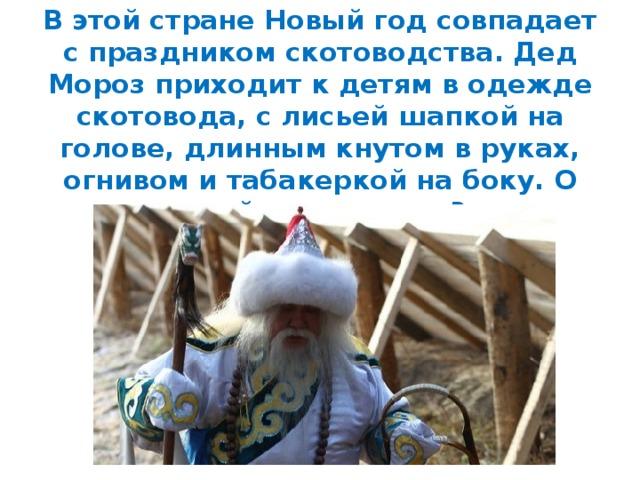 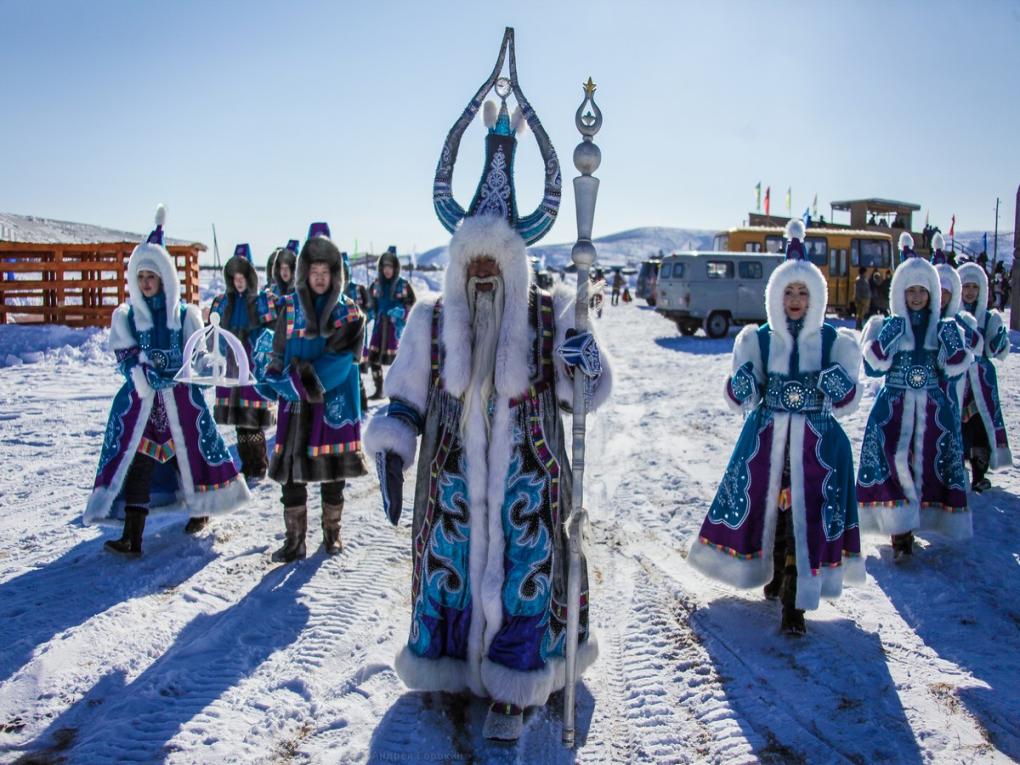 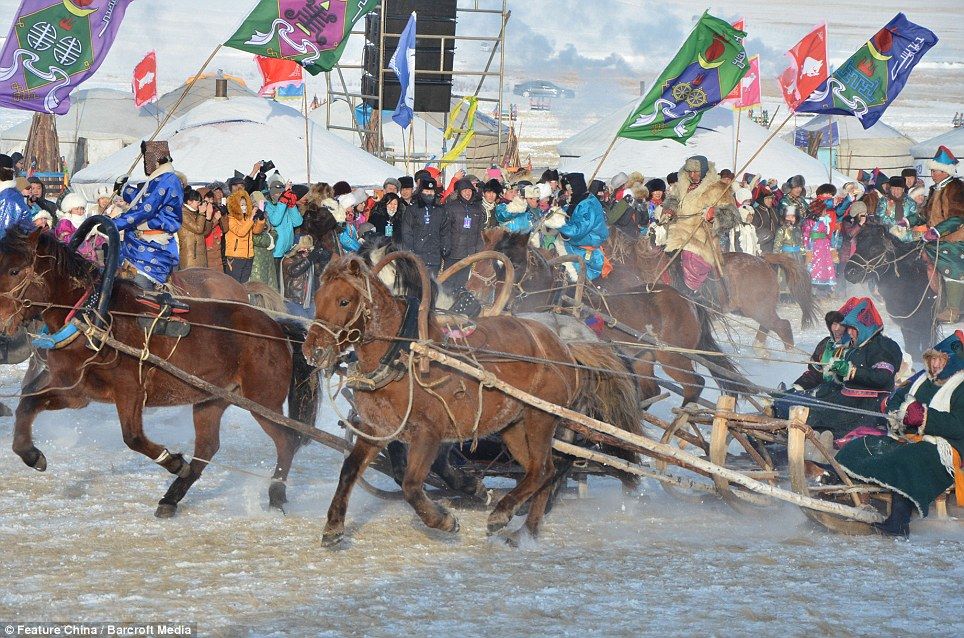 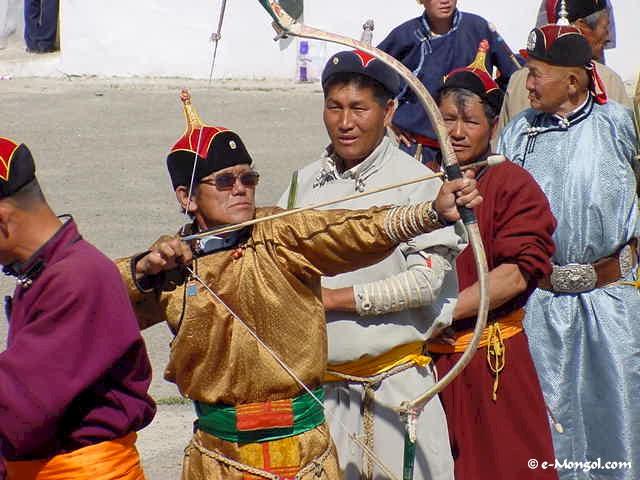 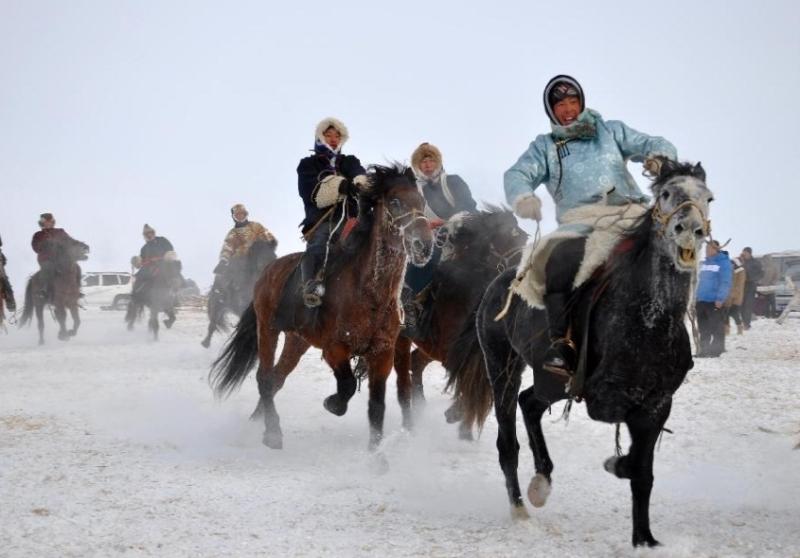 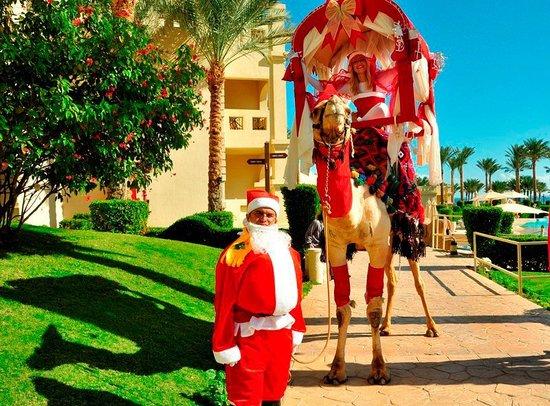 Марокко
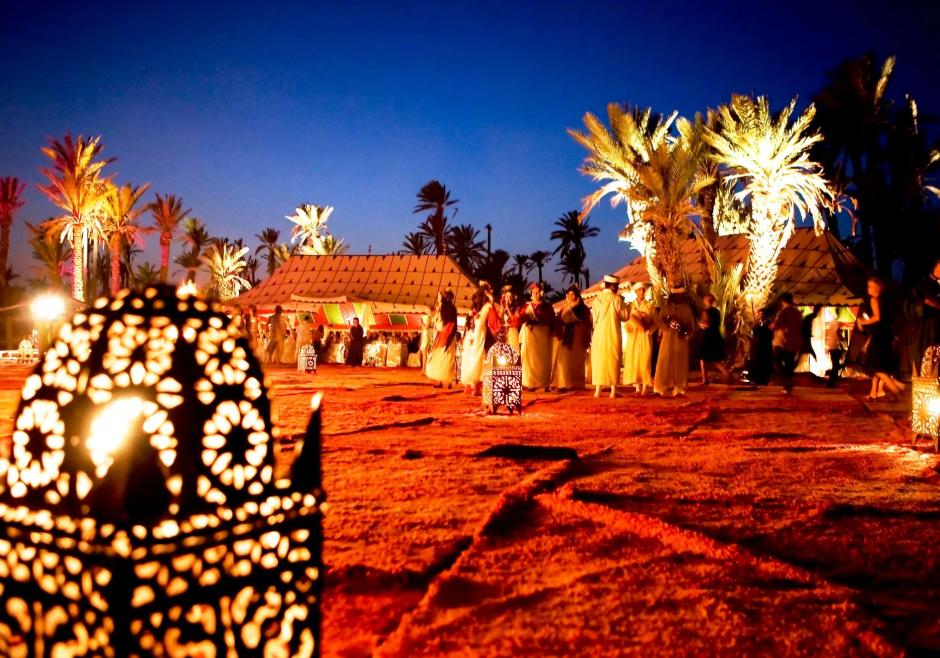 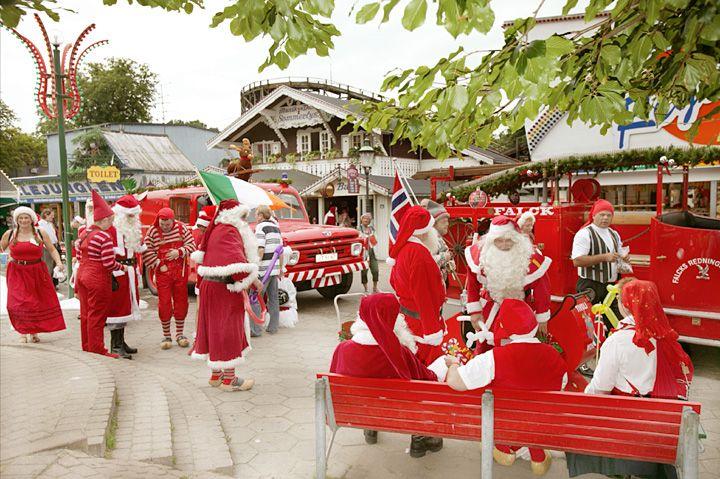 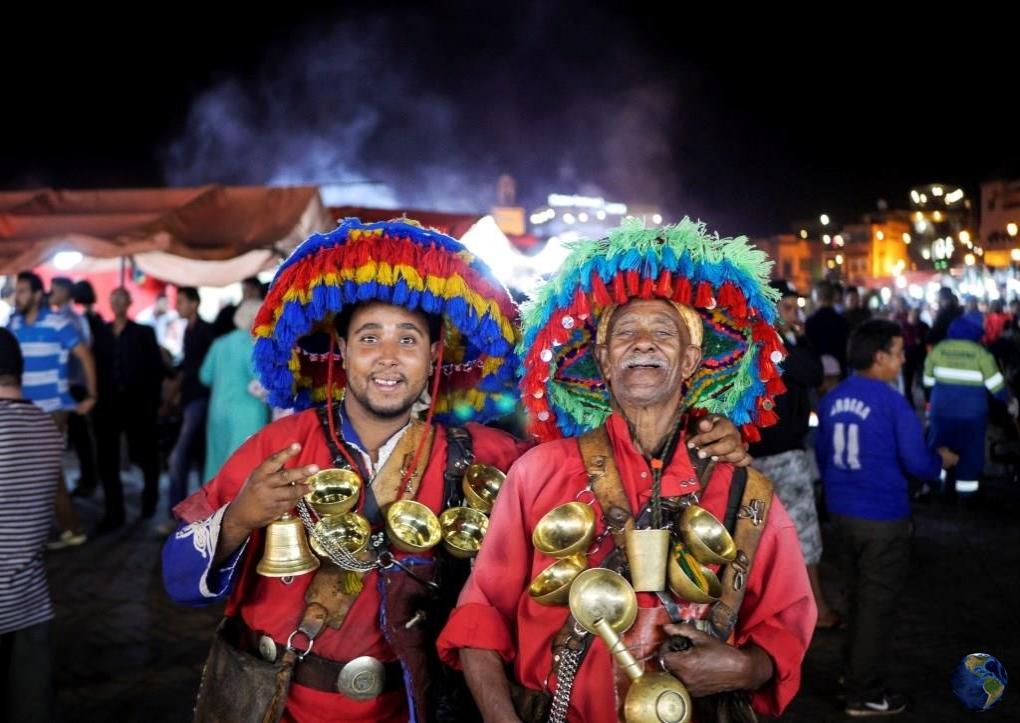 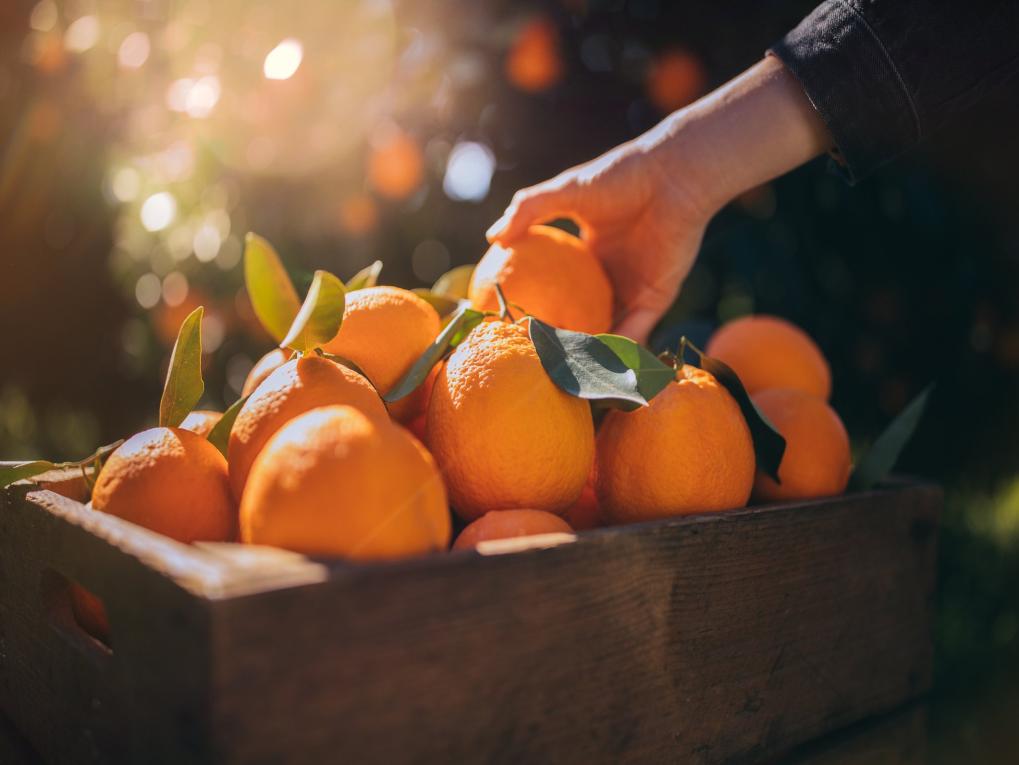 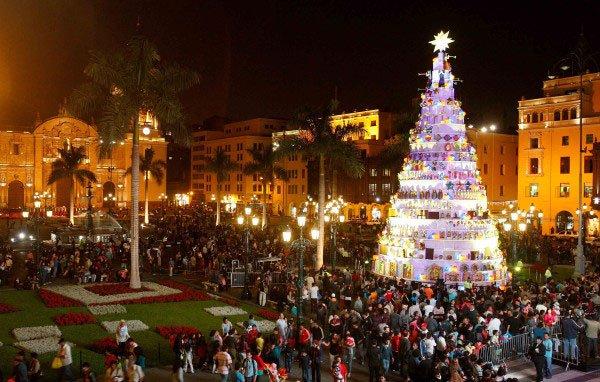 Перу
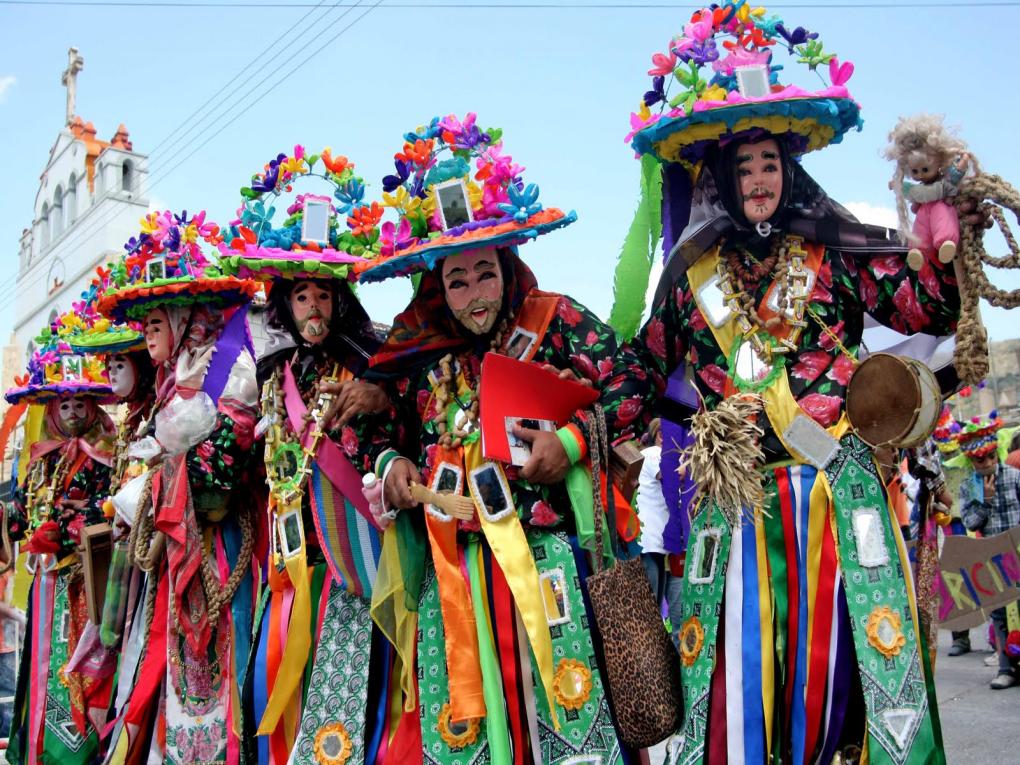 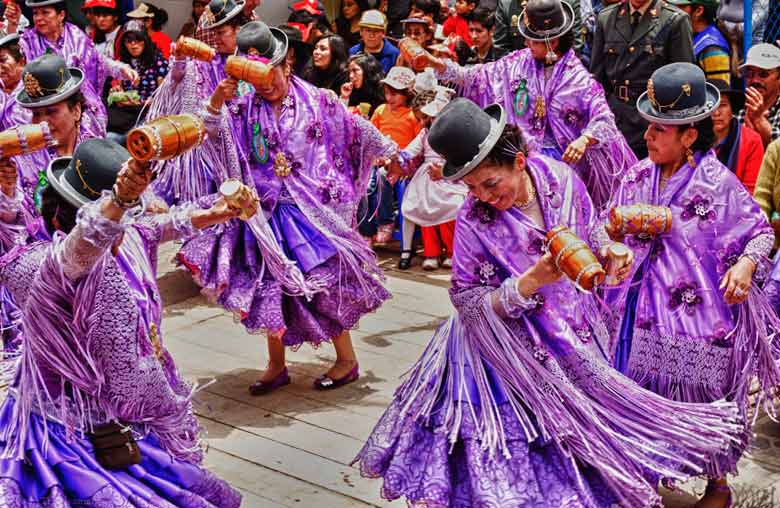 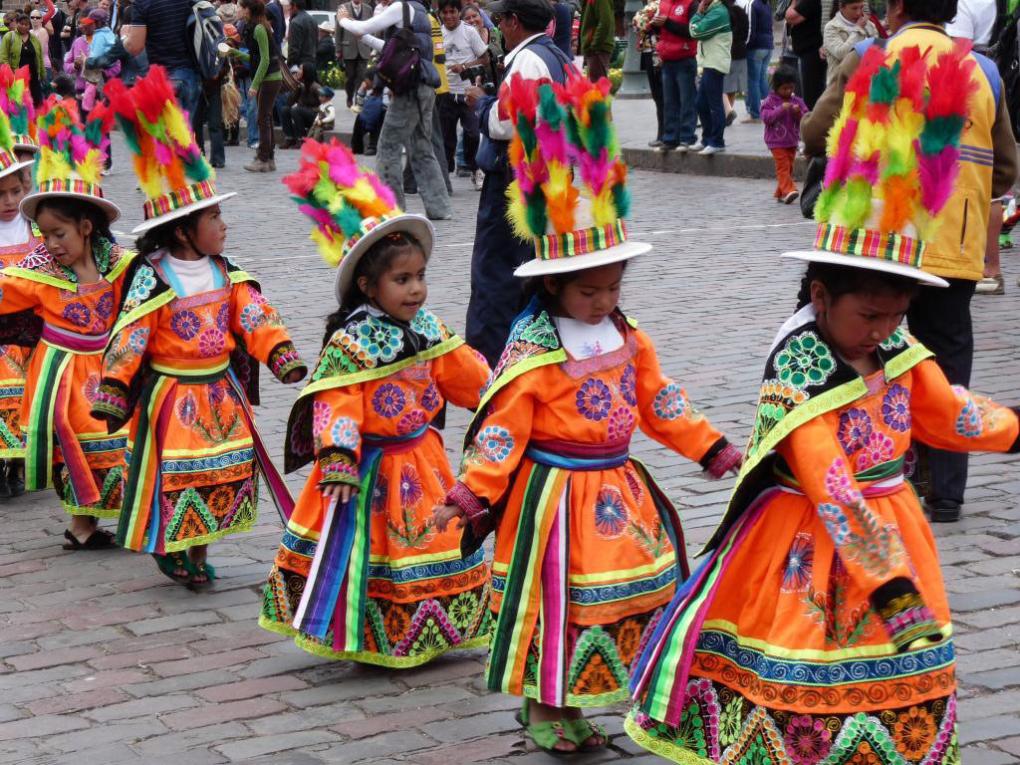 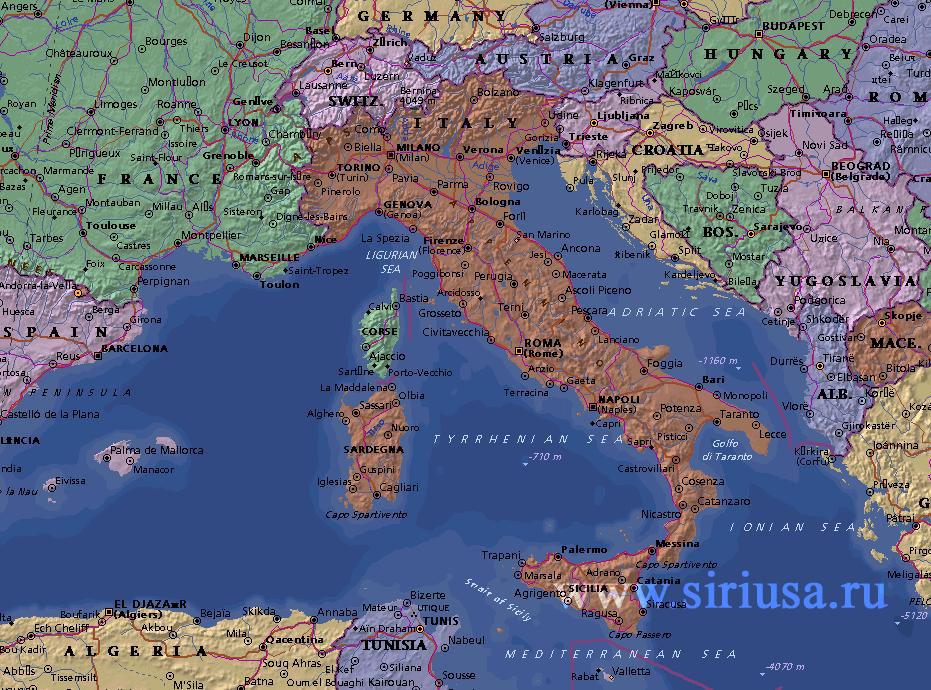 Италия
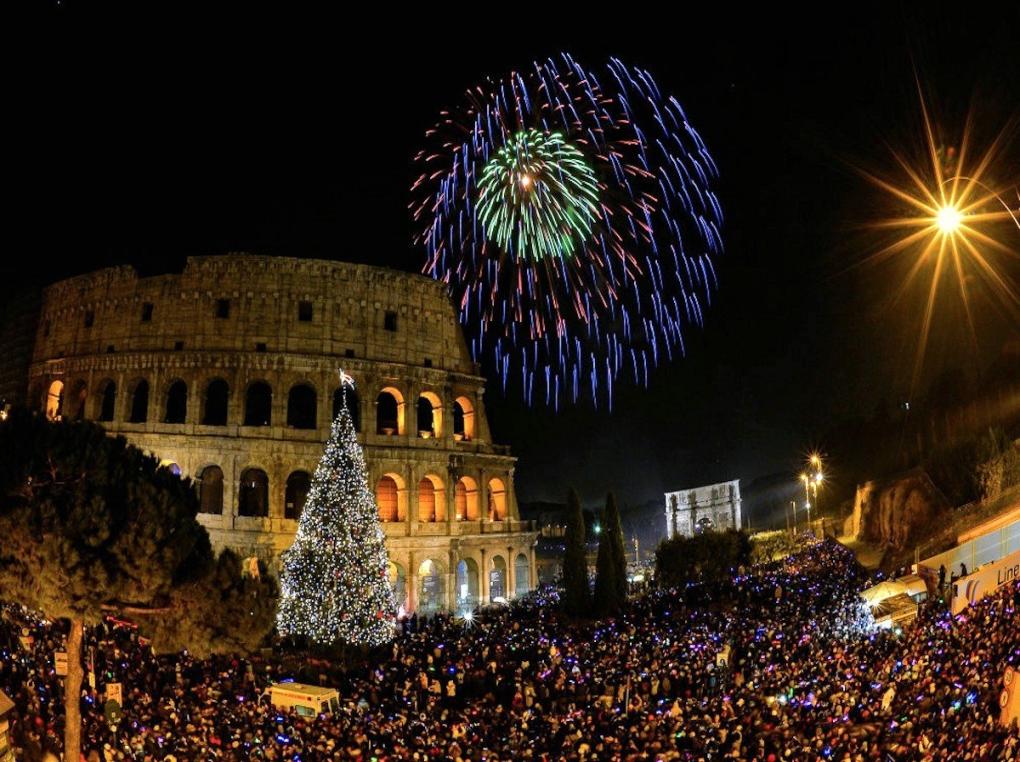 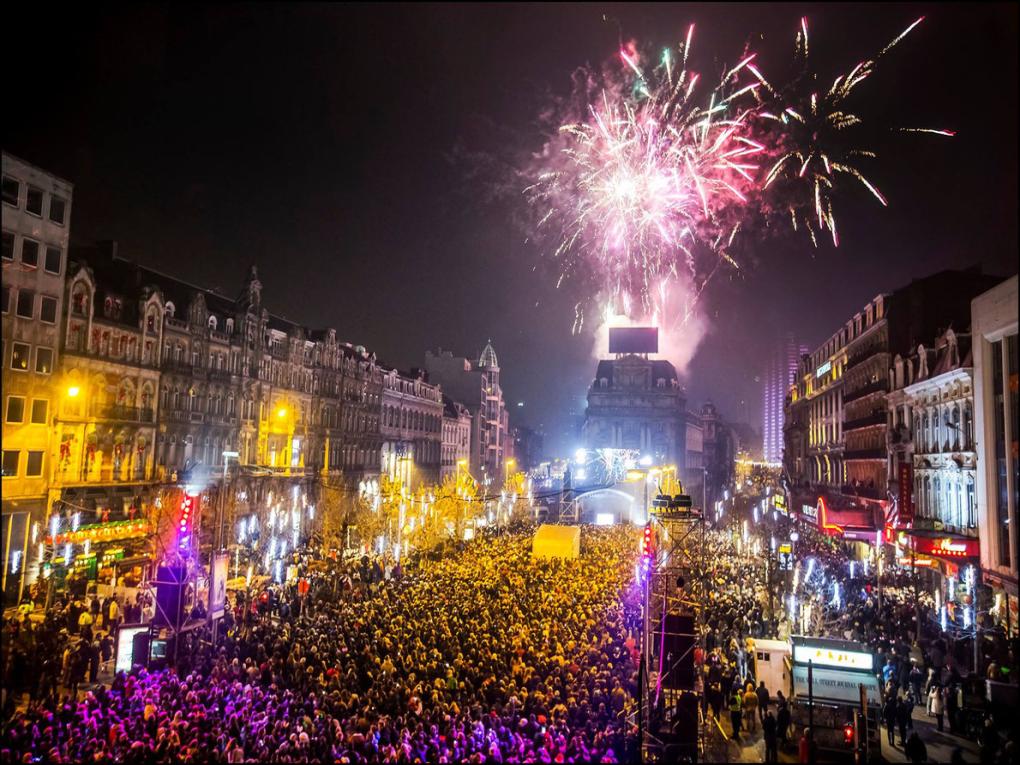 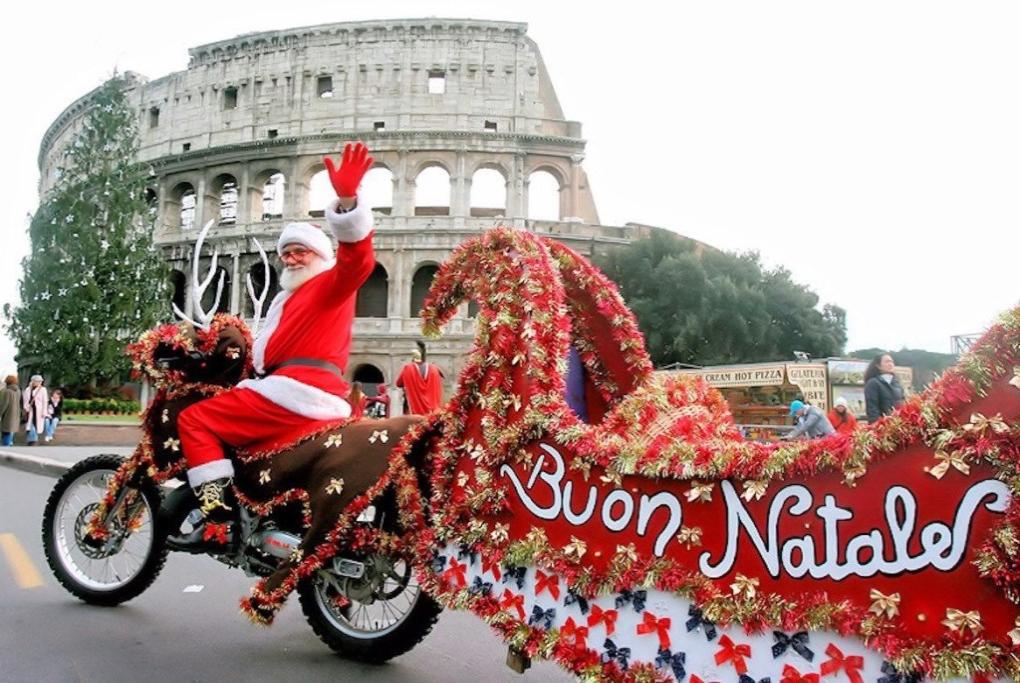 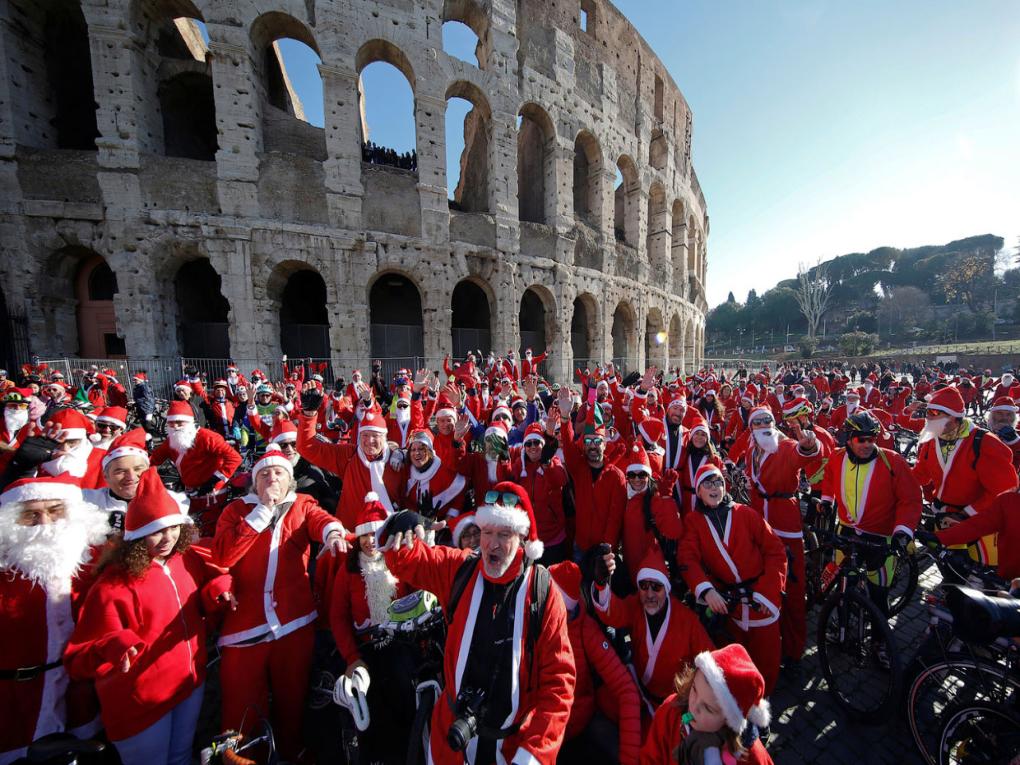 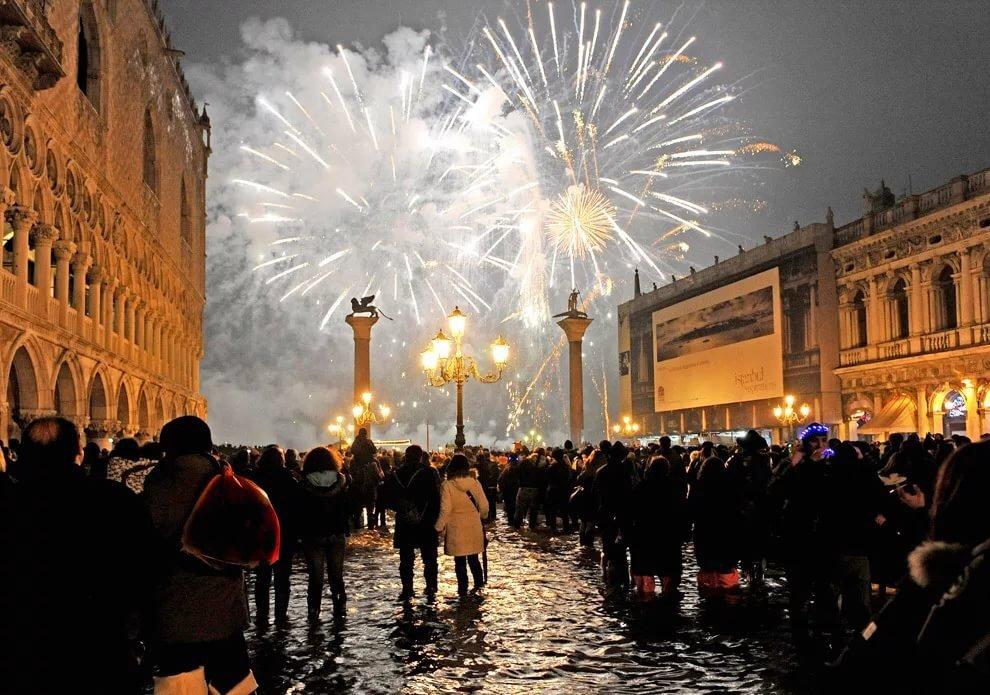 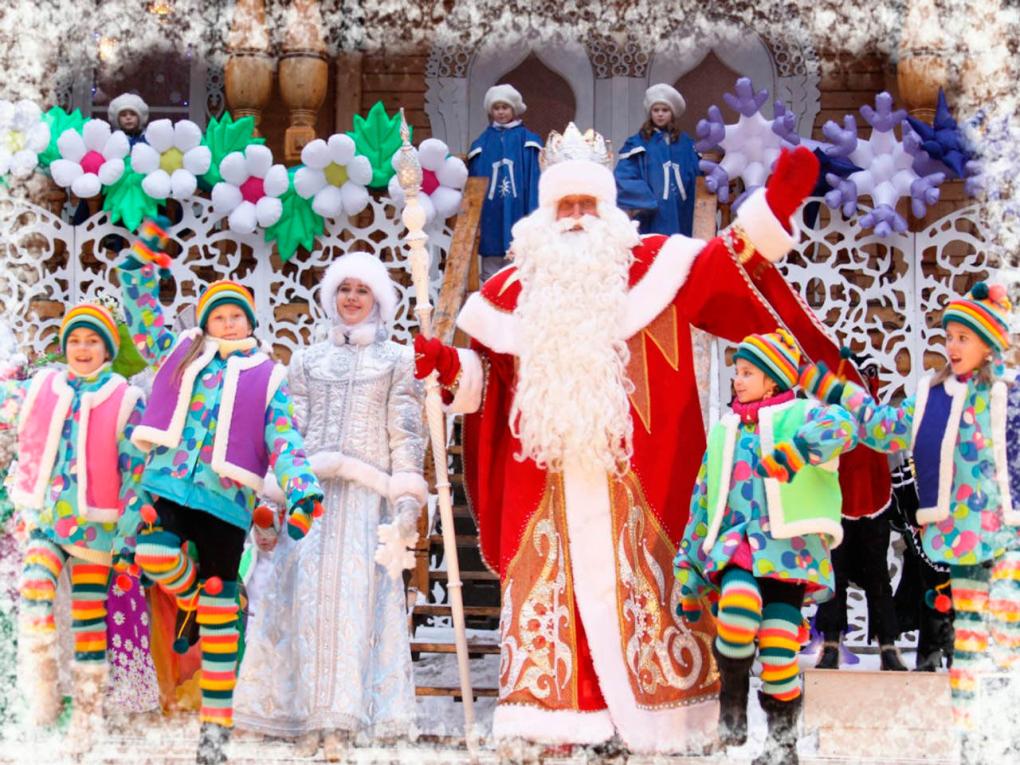 Россия
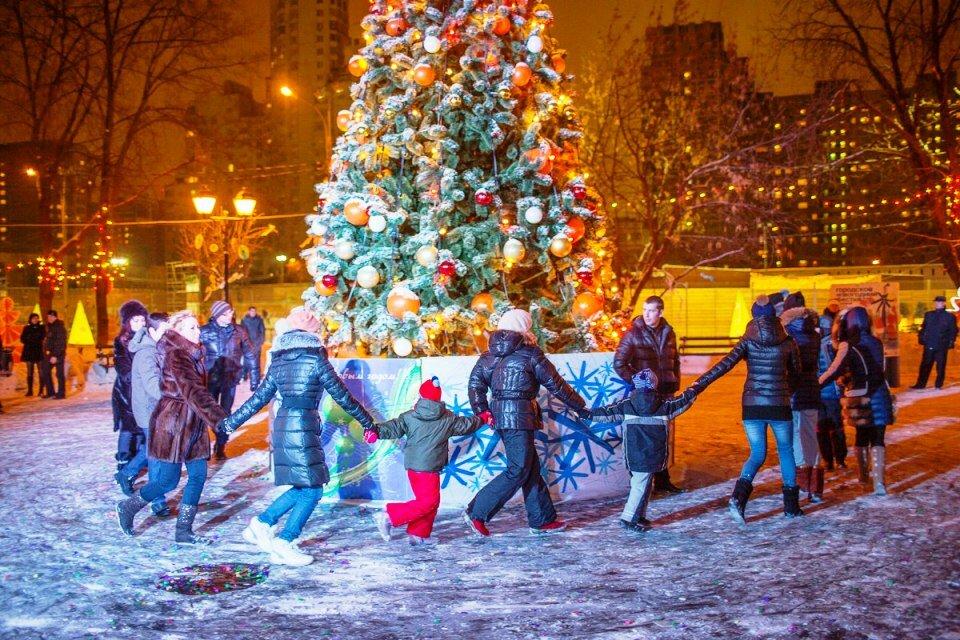 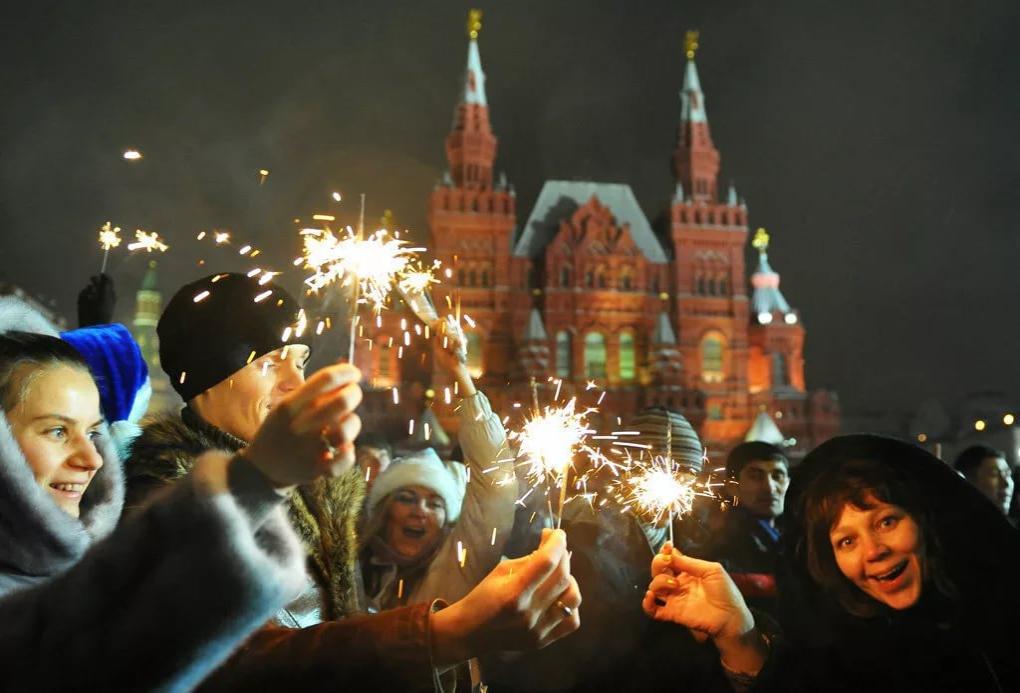 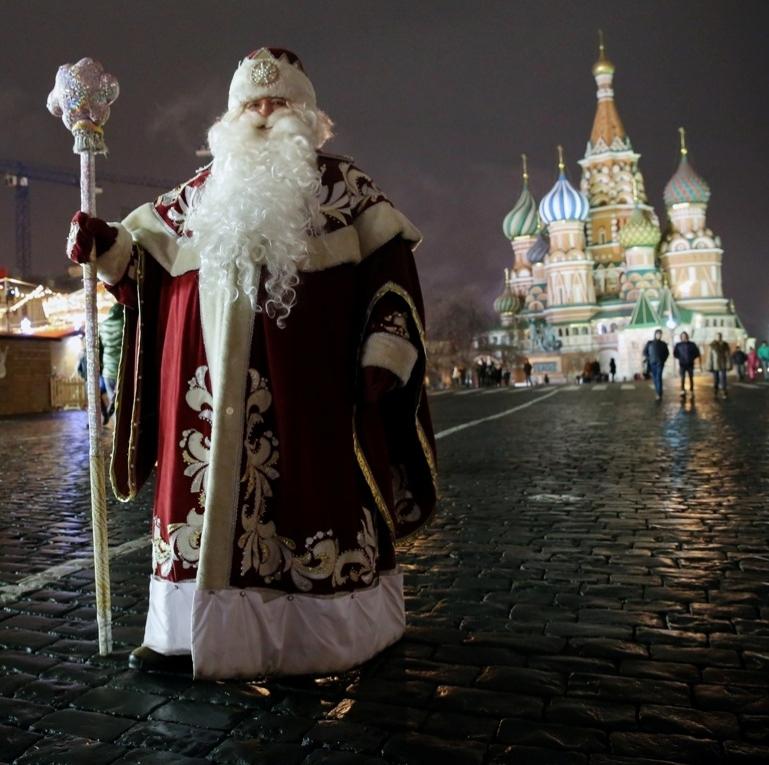 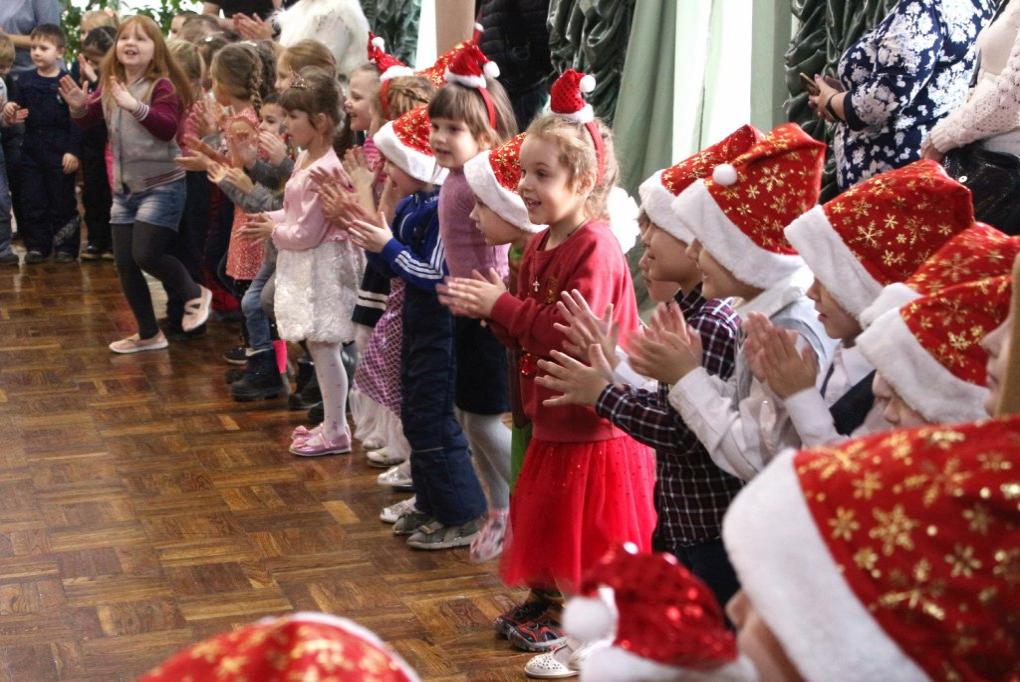 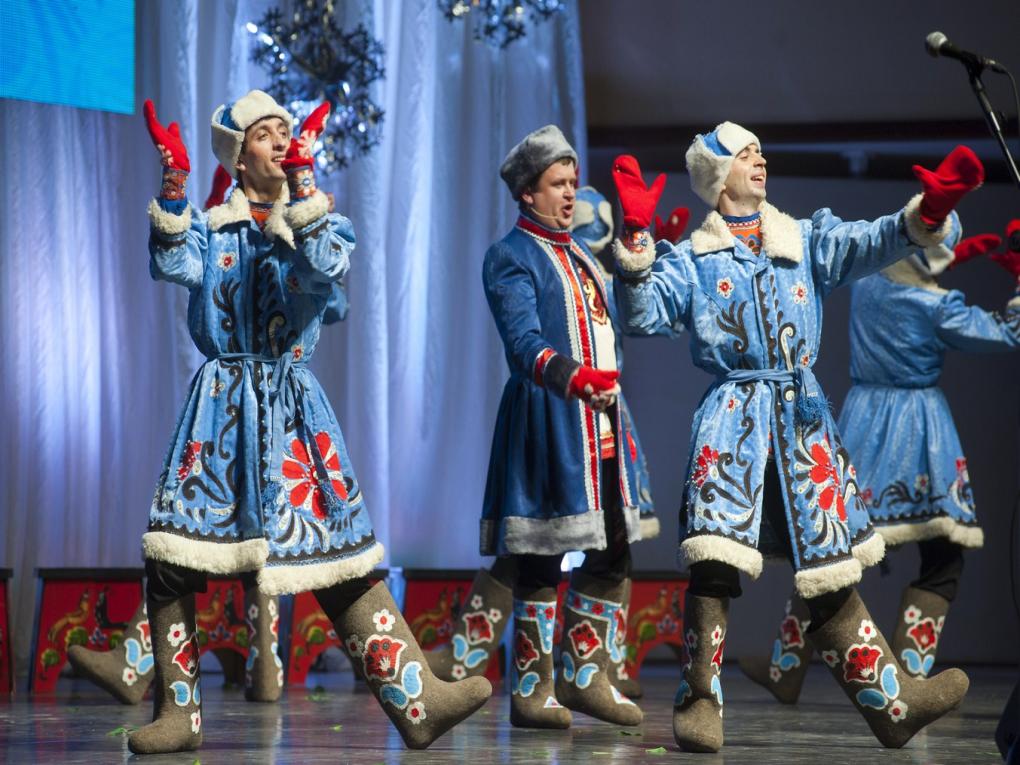 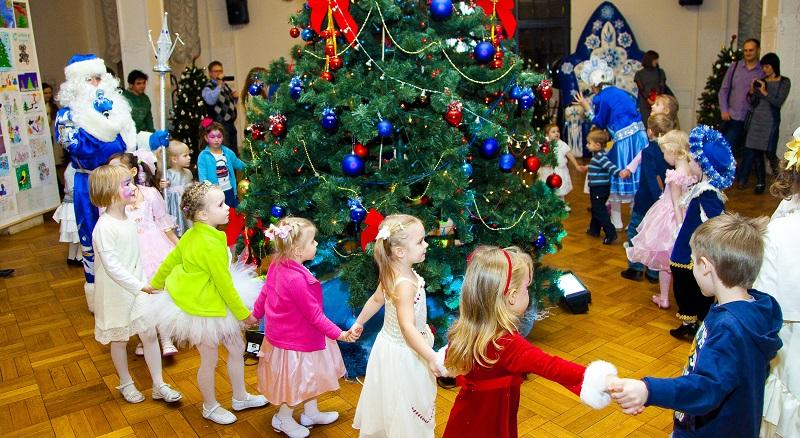 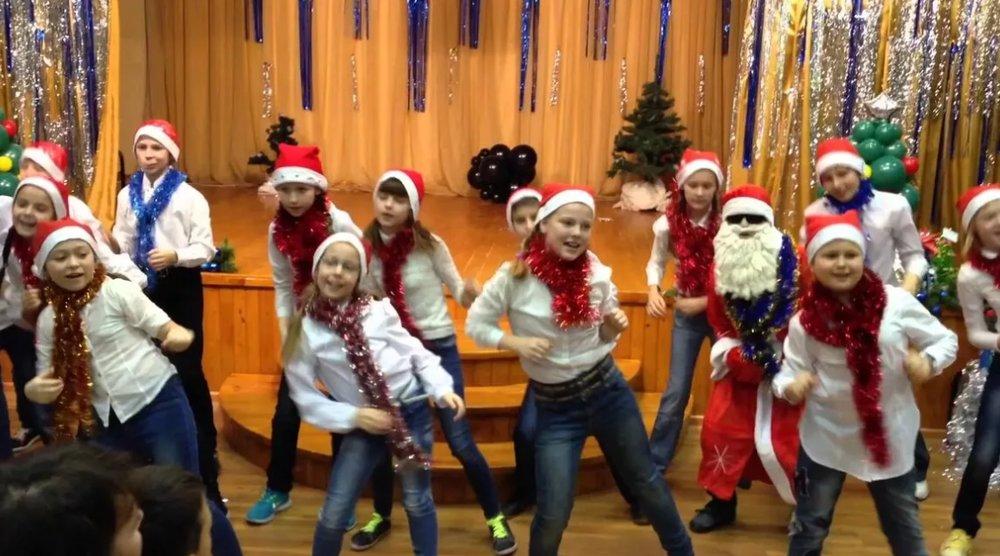 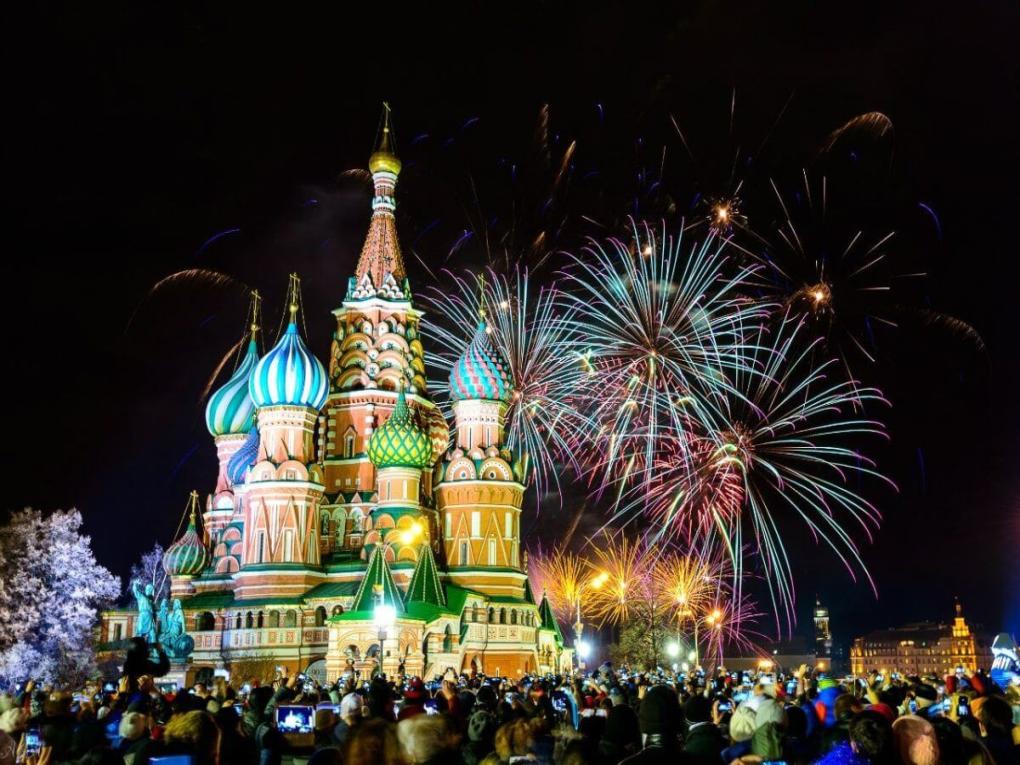 С новым годом!
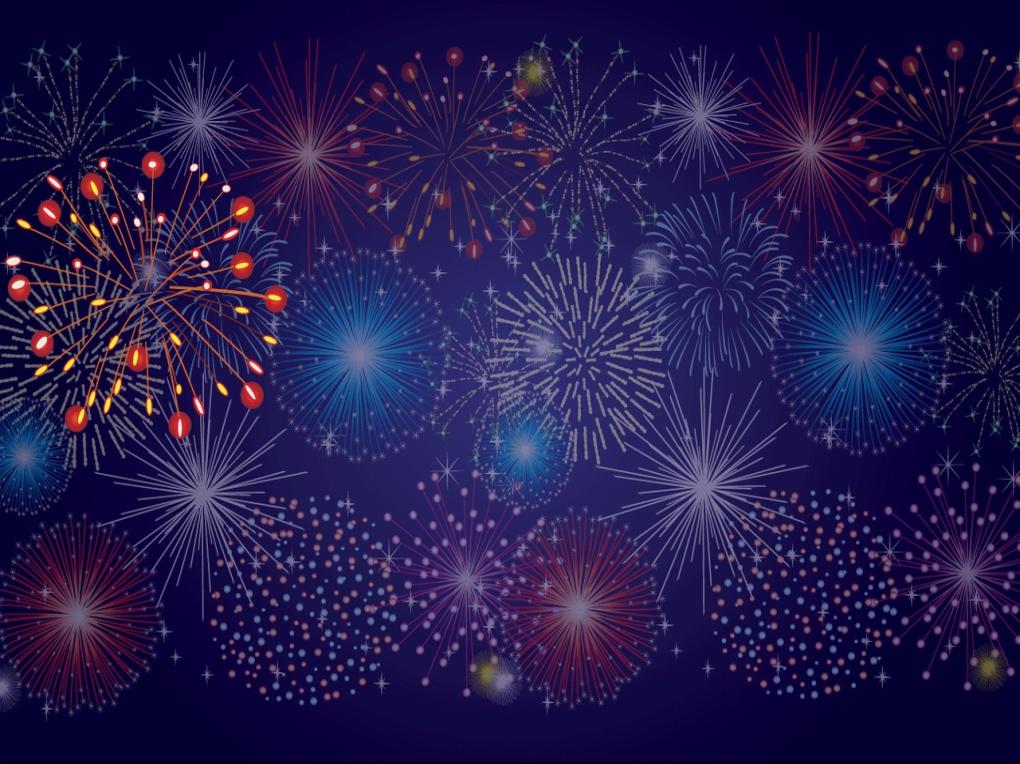